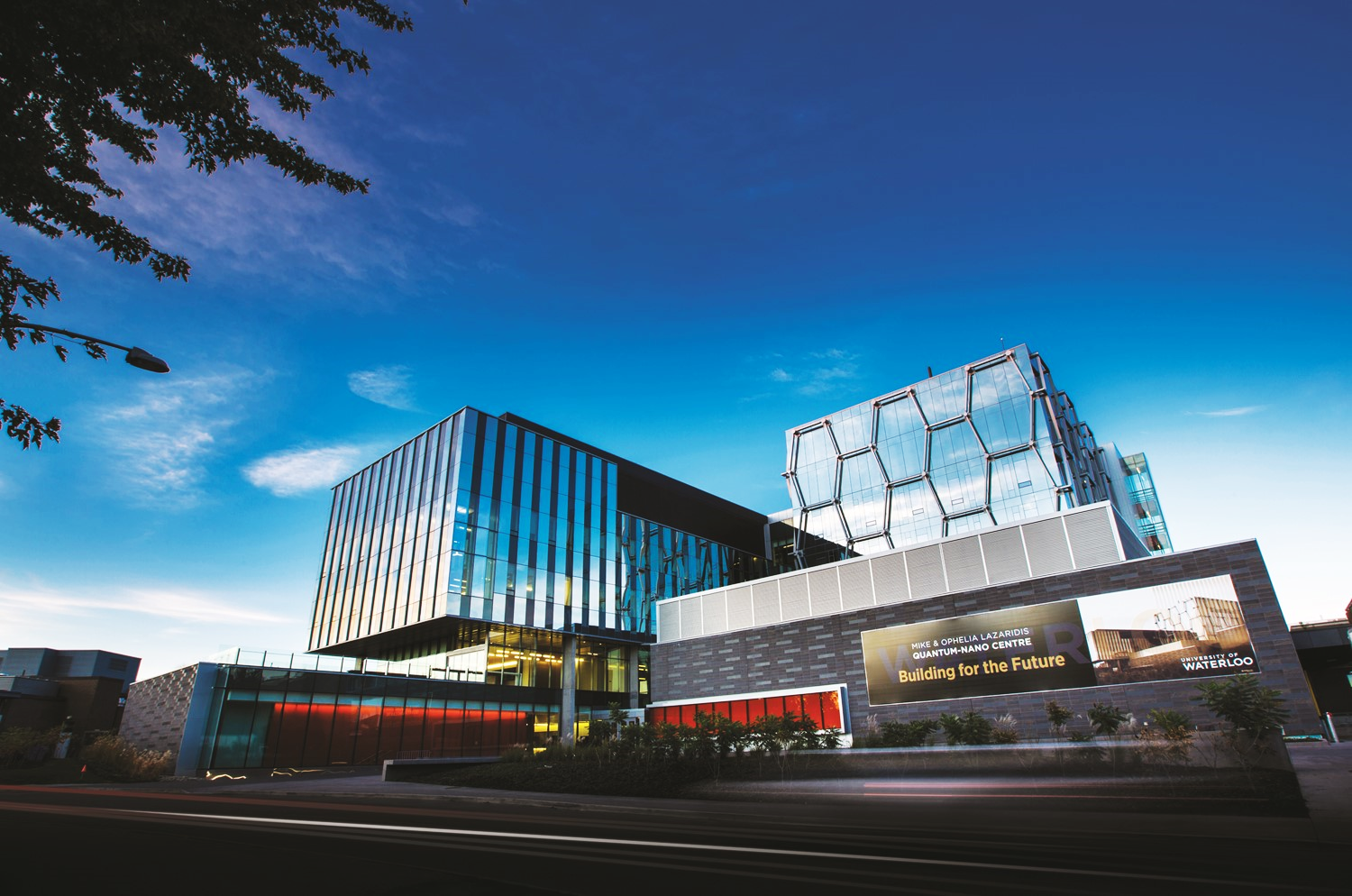 Waterloo Institute for Nanotechnology
Mike & Ophelia Lazaridis Quantum-Nano Centre
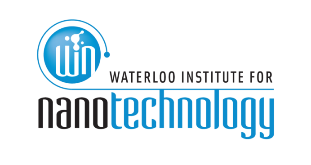 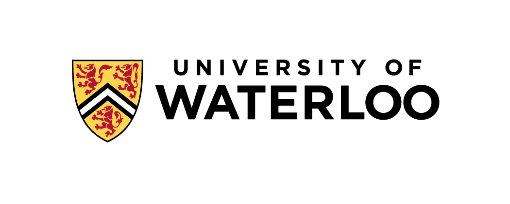 WIN NANOFELLOWSHIPS
New application – now online
Online Application Form – through Microsoft Forms

Prospective Student (students who have applied to graduate studies at the University of Waterloo and not yet started their graduate program, not yet taking courses or started research, and tuition fees have not been arranged for that term)

Existing Student (students who have already been accepted to UWaterloo Graduate Studies, made tuition arrangements and started their program with courses and/or conducting research）
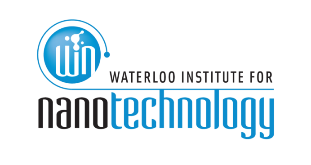 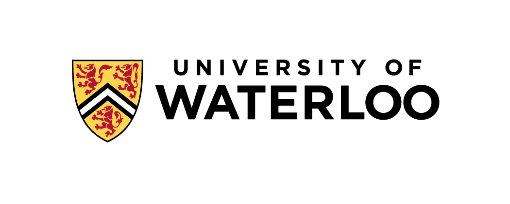 WIN NANOFELLOWSHIPS
Eligibility and Guidelines
Amount: $10,000 CAD in cash, above guaranteed stipend from supervisor

Citizenship: Open to all Canadian and international grad students registered at UW

Conditions: Applicants must pursue Nanotechnology research 

Other Awards: Nanofellowships can be held with other scholarships (depending on regulations of other awards)

Degree Program: UWstudents can win award twice during graduate studies at UW
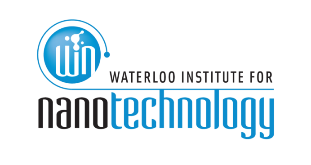 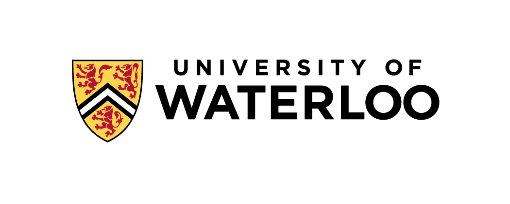 WIN NANOFELLOWSHIPS
Important Notes
High Success Rate: usually 1 in 3 chances of winning

Collab Nano Grad Program – student does not have to be enrolled
Supervisor does not need to be WIN member to apply

Student needs to show how project contributes to:
Nanotechnology
United Nations Sustainable Development Goals (UNSDG)

Hope to increase recruitment of new students, increase applications
from under-represented students
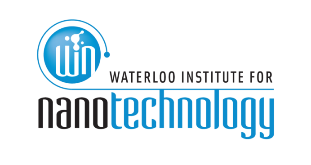 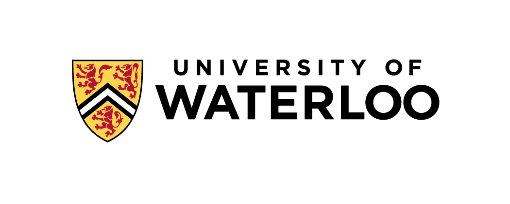 WIN NANOFELLOWSHIPS
Hints on writing an effective Research Proposal
Explain:
1. The current problem you are trying to solve - why is it important?
2. Experimental design, already conducted and proposed
3. How does your project contribute to the field of nanotechnology? How is it ‘nano?’
4. Results and findings (if applicable)
5. References are not mandatory; if absolutely necessary try to fit into field on form
Make sure this is well-written. 
Ensure your grammar usage is correct and the text is free from typos. 
Have someone proof-read before submitting.

**You must include how your research aligns with at least one of the 4 key themes of 
Nanotechnology AND one or more of the United Nations Sustainable Development
Goals (UNSDG) – see details on next slide
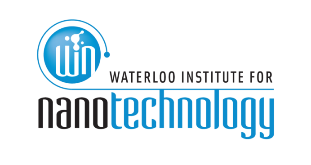 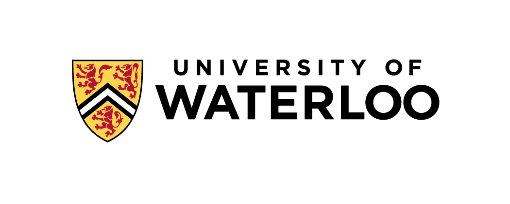 WIN NANOFELLOWSHIPS
Alignment with Themes and United Nations Sustainable Development Goals (UNSDG)
Explain:
In your research proposal, explain how your project contribute to the advancement of basic
 understanding of one or more of the key thematic areas of nanotechnology
 – as well as how your project aligns with one 
or more of the following  UNSDGs 

Smart & Functional Materials 
Connected Devices
Next Generation Energy Systems
Therapeutics & Theranostics 

Nanotechnology themes: 
https://uwaterloo.ca/institute-nanotechnology/research-waterloo-institute-nanotechnology

UNSDG descriptions: https://sdgs.un.org/goals
*You must include #10 – Reduced Inequalities in your proposal
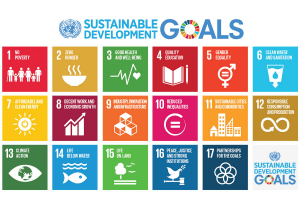 WIN NANOFELLOWSHIPS
ReferencES
Whom should you ask to provide a reference for you?

Best:
Someone who has acted as your direct supervisor in a science/technical role
Has known you for at least 1 work term or summer placement (4 months minimum)
Can evaluate your technical abilities and problem-solving skills
Someone you know who likes you, and will provide a good reference for you
Lecturer or teacher whose class you aced, and you pursued research in that field
Committee member who knows you for over 1 year and has seen your progress 

Good:
Lecturer or teacher whose class you did well in, and can comment on your class 
performance


Will NOT be considered:
TA supervisors
Post-doctoral colleagues with whom you shared research responsibilities
Family members (regardless of stature or employment relationship)
High-school teachers or group leaders
Friends
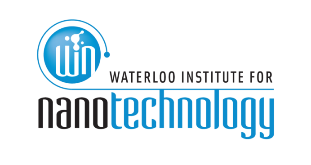 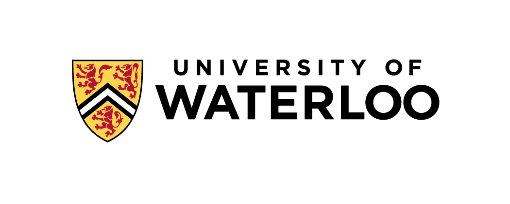 WIN NANOFELLOWSHIPS
Education history
National Rankings for Universities

If you did not earn your Bachelors or Masters degree from a 
Canadian university, find online ranking websites for the
country of interest

Centre for World University Rankings (CWUR) provides national
& worldwide rankings for most universities

Otherwise, search your university name within national 
university ranking of country name and provide URL in form
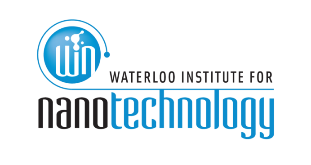 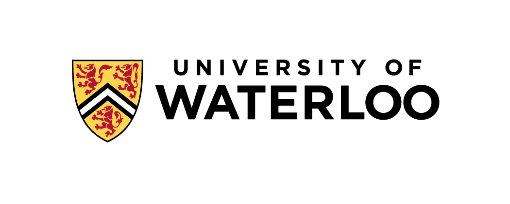 WIN NANOFELLOWSHIPS
Evaluation/marking scheme
For Prospective and 1st year MASc/MSc students: 
Academic: 35% 
Research Potential: 45%
References 20% 

For existing UW students with 1+ years in graduate studies and
Prospective students who have already completed MASc/MSc:
Academic: 25% 
Research Potential: 55%
References 20%
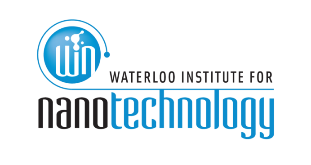 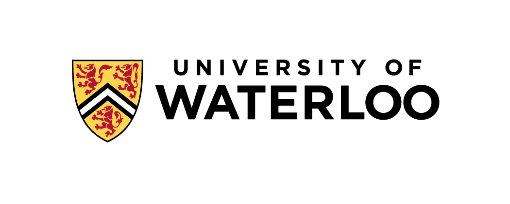 WIN NANOFELLOWSHIPS
WINNERS MUST give Presentations
All Nanofellowship Recipients *MUST* give a presentation on their
research projects at annual celebration

If fail to attend or give presentation of some kind, remainder of
Nanofellowship payout will be withheld (or student may forfeit 
Award entirely)

Seminar attendance: you must also attend 9 WIN Seminars, 
3 Distinguished Lectures and 1 Pitches & Demos event
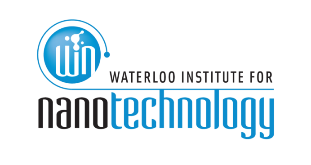 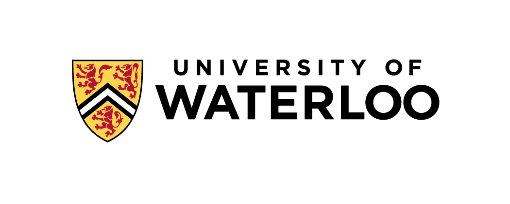 WIN NANOFELLOWSHIPS
Questions?
Contact:
Dr Lisa Pokrajac, PhD
lisa.Pokrajac@uwaterloo.ca
Assistant Director, Research Programs
Waterloo Institute for Nanotechnology
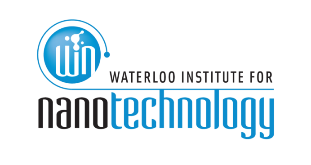 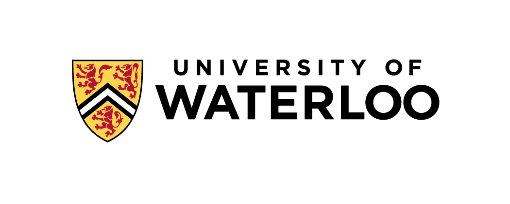 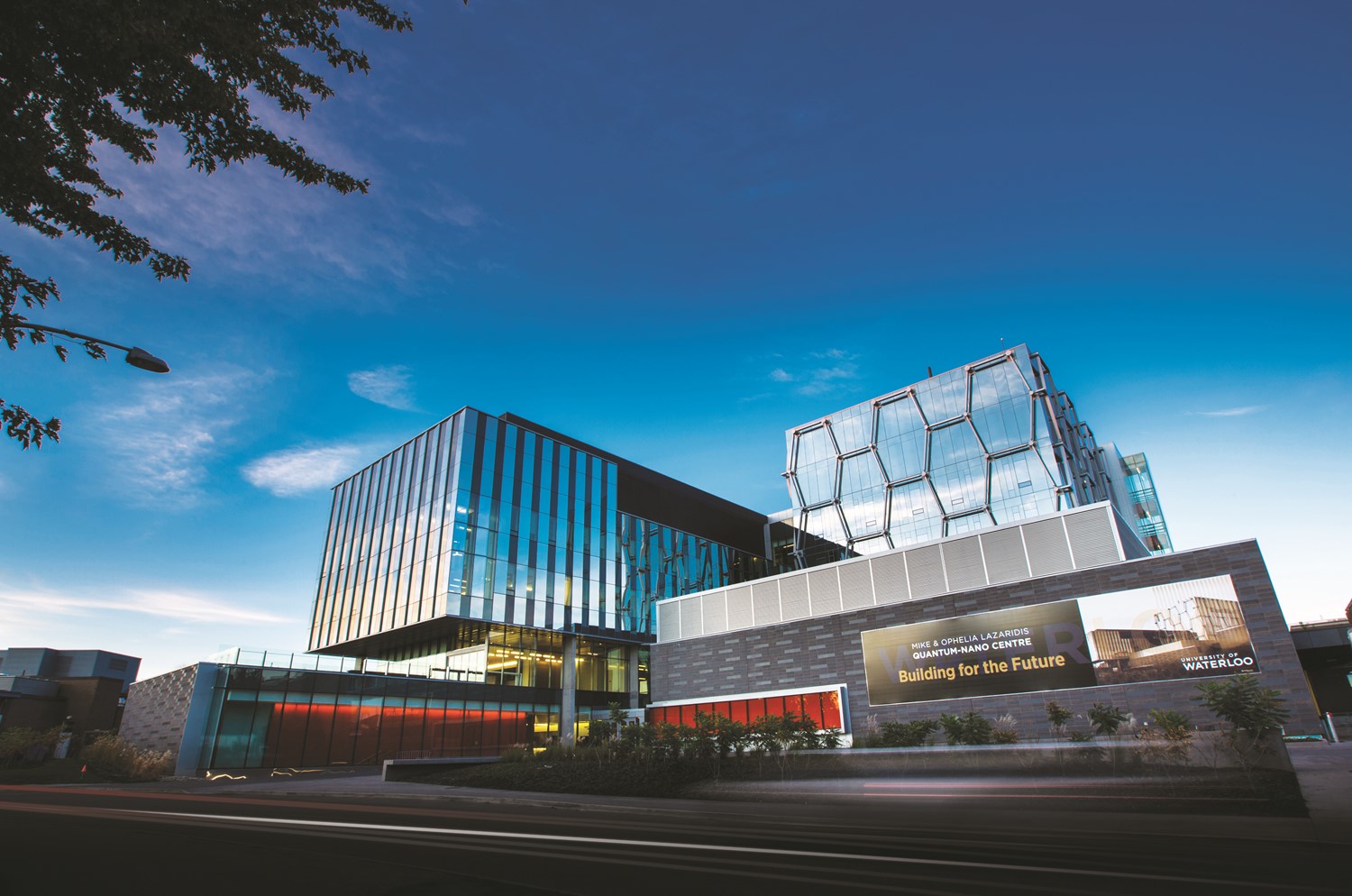 www.nano.uwaterloo.ca
Win-office@uwaterloo.ca
Mike & Ophelia Lazaridis Quantum-Nano Centre
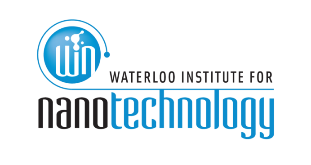 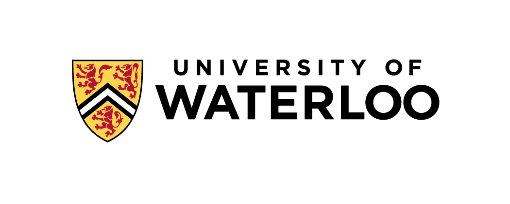